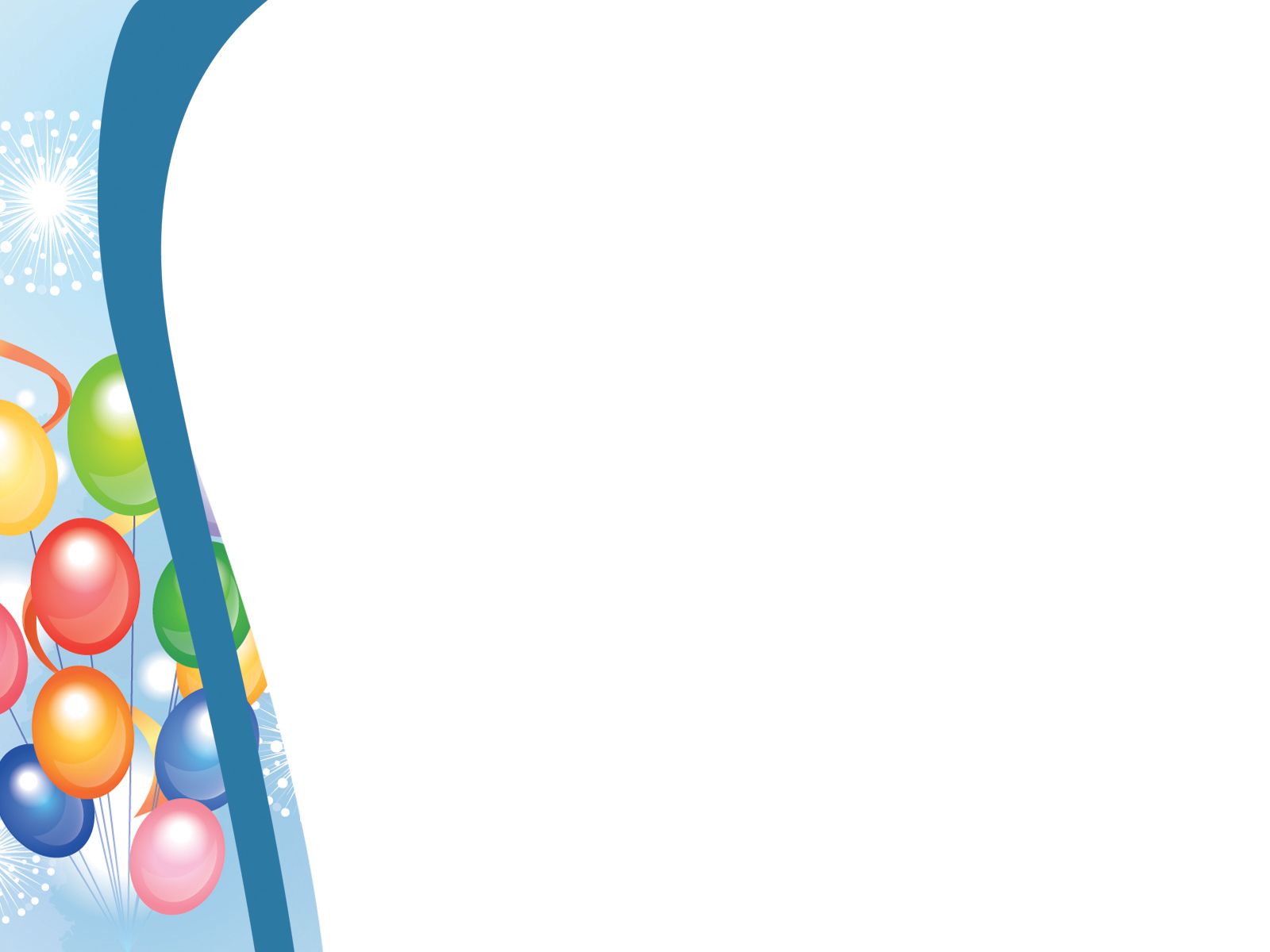 TRƯỜNG TIỂU HỌC ÁI MỘ A
Giáo án điện tử
Môn: Tiếng Việt – Lớp 2
	Phân môn: Tập đọc
	Tuần: 12
	
Bài: Mẹ
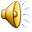 Ôn bài cũ
Sự tích cây vú sữa
Đọc từ Từ các cành lá… đến âu yếm vỗ về.
?
Những nét nào ở cây gợi lên hình ảnh của mẹ?
Câu chuyện nói lên điều gì?
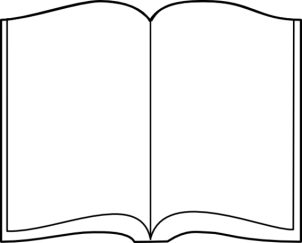 Mẹ
101
1
Lặng rồi cả tiếng con ve
Con ve cũng mệt vì hè nắng oi. 
      Nhà em vẫn tiếng ạ ời
Kẽo cà tiếng võng mẹ ngồi mẹ ru.
      Lời ru có gió mùa thu
Bàn tay mẹ quạt mẹ đưa gió về.
      Những ngôi sao thức ngoài kia
Chẳng bằng mẹ đã thức vì chúng con.
      Đêm nay con ngủ giấc tròn 
Mẹ là ngọn gió của con suốt đời.
                                   Trần Quốc Minh
2
3
Lặng  rồi  cả  tiếng  con  ve
Con  ve  cũng  mệt  vì  hè  nắng  oi.
Những  ngôi  sao  thức  ngoài  kia
Chẳng  bằng  mẹ  đã  thức  vì  chúng  con.
Đêm  nay  con  ngủ  giấc  tròn 
Mẹ  là  ngọn  gió  của  con  suốt  đời.
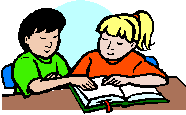 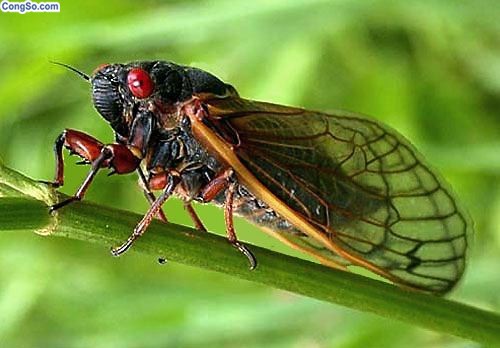 Mẹ
1
Lặng rồi / cả tiếng con ve /
Con ve cũng mệt / vì hè nắng oi. //
      Nhà em / vẫn tiếng ạ ời /
Kẽo cà tiếng võng / mẹ ngồi mẹ ru. //
      Lời ru / có gió mùa thu /
Bàn tay mẹ quạt / mẹ đưa gió về. //
      Những ngôi sao / thức ngoài kia /
Chẳng bằng mẹ / đã thức vì chúng con. //
      Đêm nay / con ngủ giấc tròn /
Mẹ là ngọn gió của con suốt đời. //
                                   Trần Quốc Minh
2
3
Tìm hiểu bài
1
Hình ảnh nào cho biết đêm hè rất oi bức?
Tiếng ve lặng đi vì ve cũng mệt trong đêm hè oi bức.
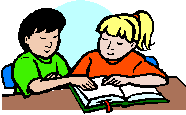 2
Mẹ làm gì để con ngủ ngon giấc?
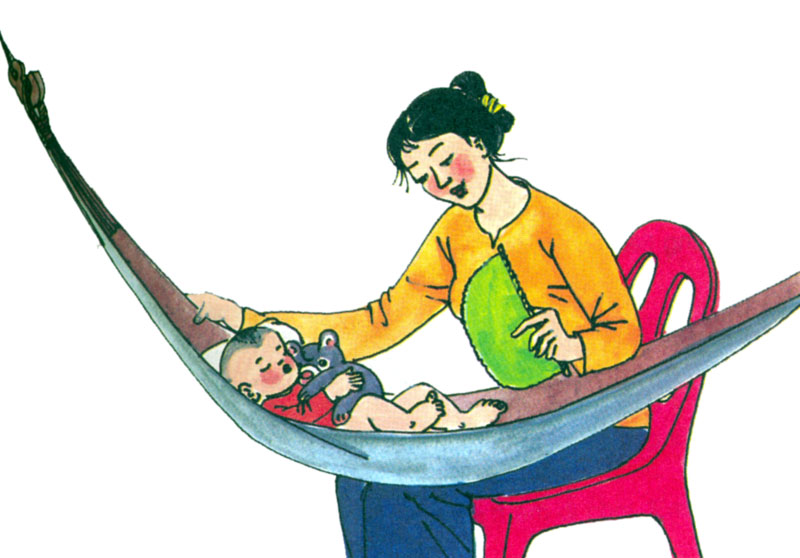 Mẹ vừa đưa võng, hát ru, vừa quạt cho con mát.
3
Người mẹ được so sánh với những hình ảnh nào?
Người mẹ được so sánh với hình ảnh những ngôi sao “thức” trên bầu trời đêm; ngọn gió mát lành.
Nội dung bài
Bài thơ “Mẹ” cho con biết điều gì?
Nỗi vất vả và tình yêu thương bao la của mẹ dành cho con.
4
Học thuộc lòng bài thơ.
Mẹ
Lặng rồi / cả tiếng con ve /
Con ve cũng mệt / vì hè nắng oi. //
      Nhà em / vẫn tiếng ạ ời /
Kẽo cà tiếng võng / mẹ ngồi mẹ ru. //
      Lời ru / có gió mùa thu /
Bàn tay mẹ quạt / mẹ đưa gió về. //
      Những ngôi sao / thức ngoài kia /
Chẳng bằng mẹ / đã thức vì chúng con. //
      Đêm nay / con ngủ giấc tròn /
Mẹ là ngọn gió của con suốt đời. //
                                   Trần Quốc Minh
Mẹ
Lặng rồi cả tiếng …………
Con ve …………… vì hè ……………
      Nhà em vẫn tiếng …………
Kẽo cà …………… mẹ ngồi ……………
      Lời ru ………… mùa thu
Bàn tay …………… mẹ đưa ……………
      Những ngôi sao ………………
Chẳng bằng …… đã thức vì ……………
      Đêm nay con ngủ ……………
Mẹ là ……………. của con ………………
Mẹ
Lặng rồi ………………………
Con ve ……………………………………
      Nhà em ………………………
Kẽo cà …………………………………….
      Lời ru …………………………
Bàn tay ……………………………………
      Những ngôi sao ………………
Chẳng bằng ………………………………
      Đêm nay ………………………
Mẹ là ………………………………………
Mẹ
Lặng rồi ………………………
………………………………………………
      Nhà em ………………………
………..…………………………………….
      Lời ru …………………………
………………………………………………
      Những ngôi sao ………………
………………………………………………
      Đêm nay ………………………
………………………………………………
Củng cố - dặn dò
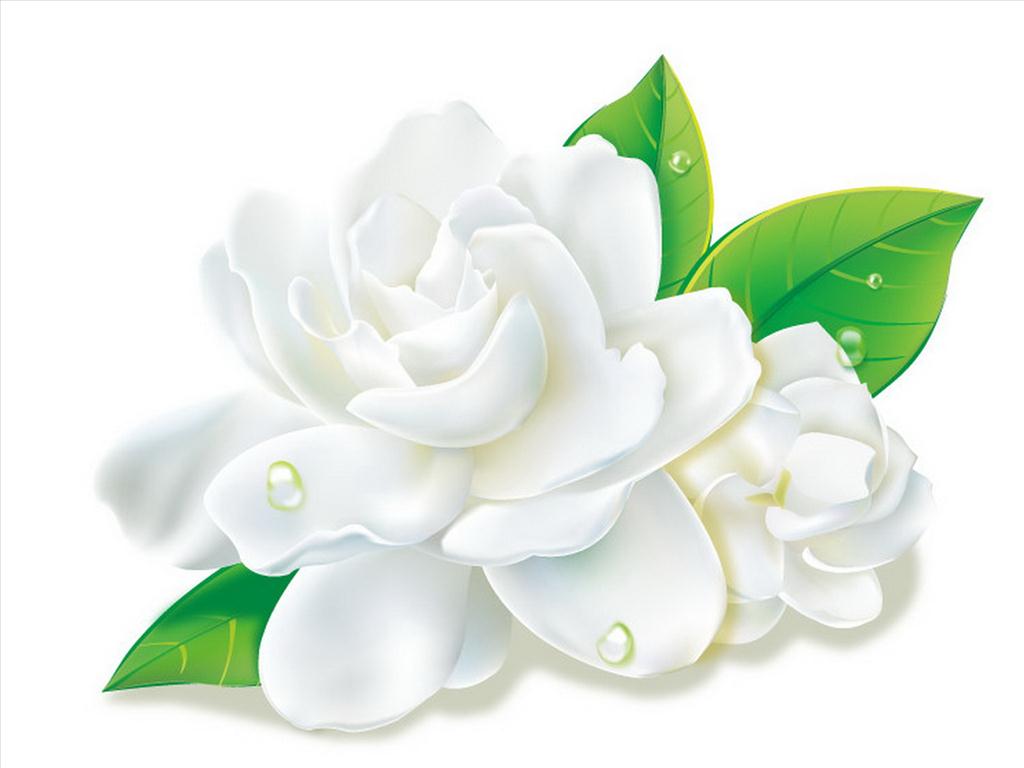 Chân thành cảm ơn
Quý thầy cô và các em!